SPOT THE DIFFERENCE
Please click on the “slide show” tab on the top bar and “From Beginning” tab to start the Activity
THROUGH THE RED SEA
Exodus 14 v1-31
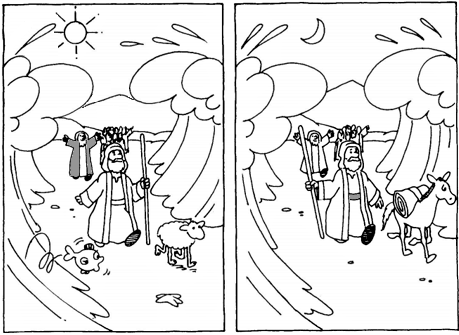 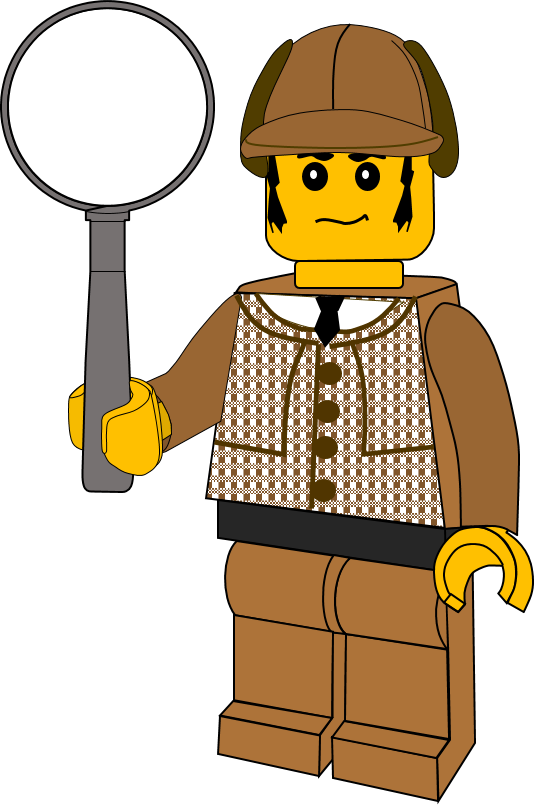 Can you spot 10 differences between the first picture and the second one. 
Click on the differences in the second picture.
Click here for answers
Original image: https://freesundayschoolcurriculum.weebly.com/uploads/1/2/5/0/12503916/lesson_35_through_the_red_sea.pdf
THROUGH THE RED SEA
Exodus 14 v1-31
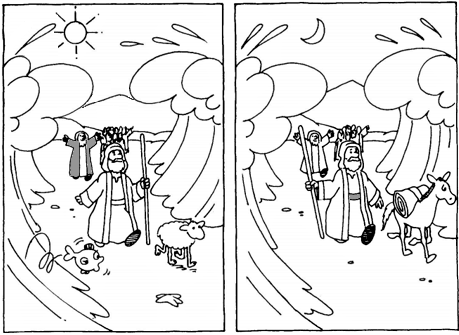 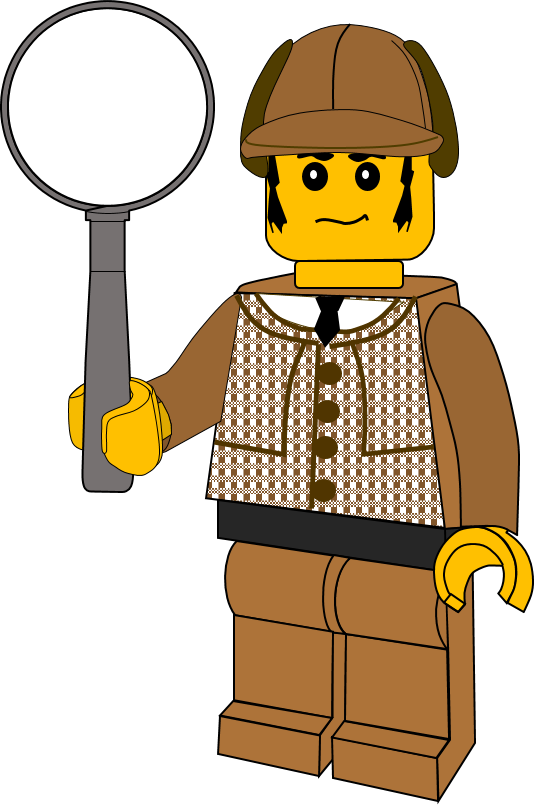 Here are the 10 differences between the first picture and the second one.
 
Well done if you spotted them all.
Original image: https://freesundayschoolcurriculum.weebly.com/uploads/1/2/5/0/12503916/lesson_35_through_the_red_sea.pdf